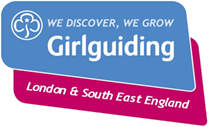 Packaging Logos
How much do you know? 
Can you pair up these logos with what they stand for
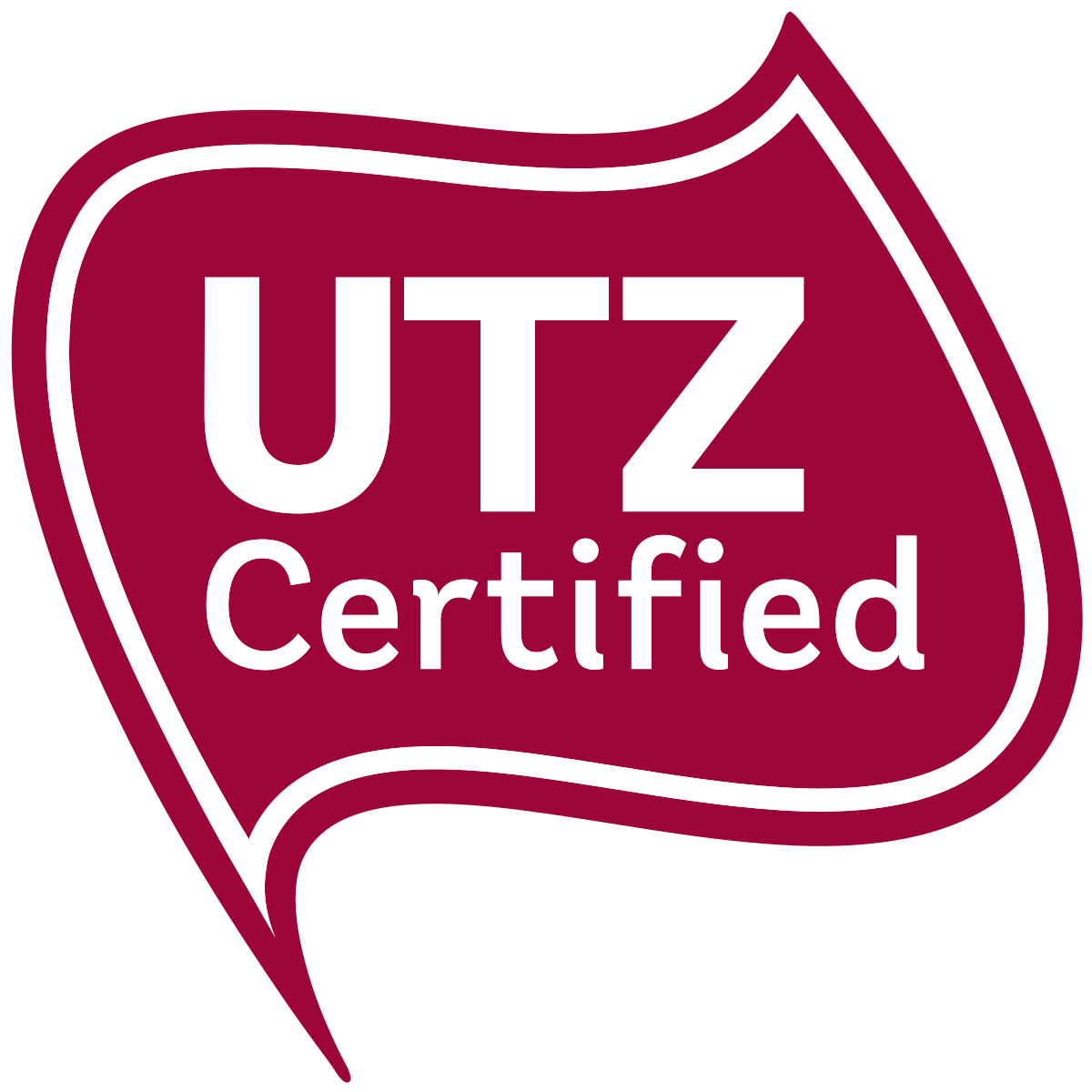 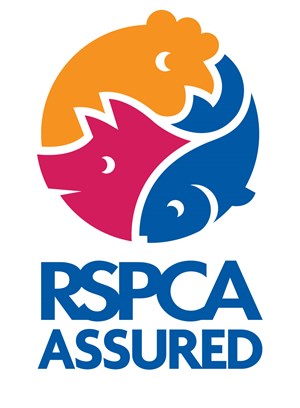 Meets standards to reduce dolphin deaths during fishing
Produced without using chemicals
Food has been produced responsibly
Must have access to outside for at least part of the day
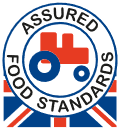 All farm animals live a good life and are treated without cruelty
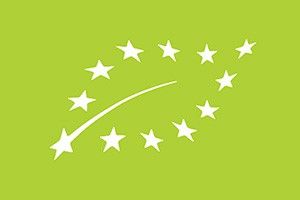 Caught while minimising harm to other marine life
Encourages sustainable fishing
Improves the sustainability of tea faring and the lives of workers
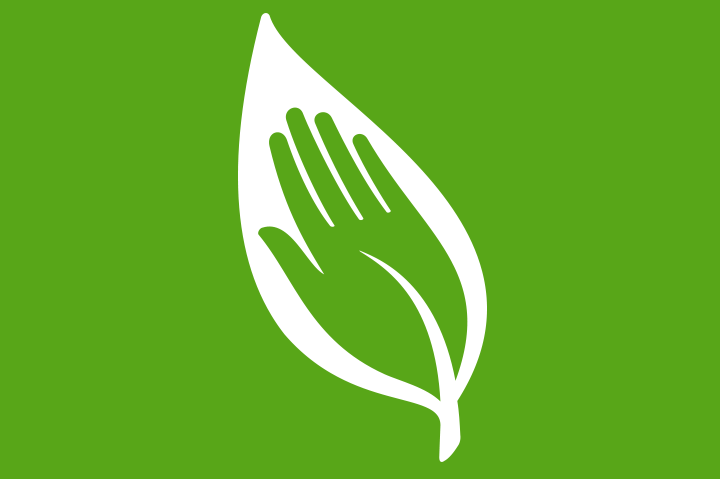 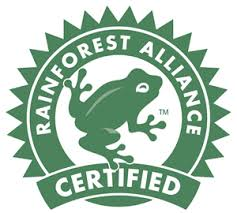 Sustainably farmed
Aiming to conserve biodiversity and create healthy communities
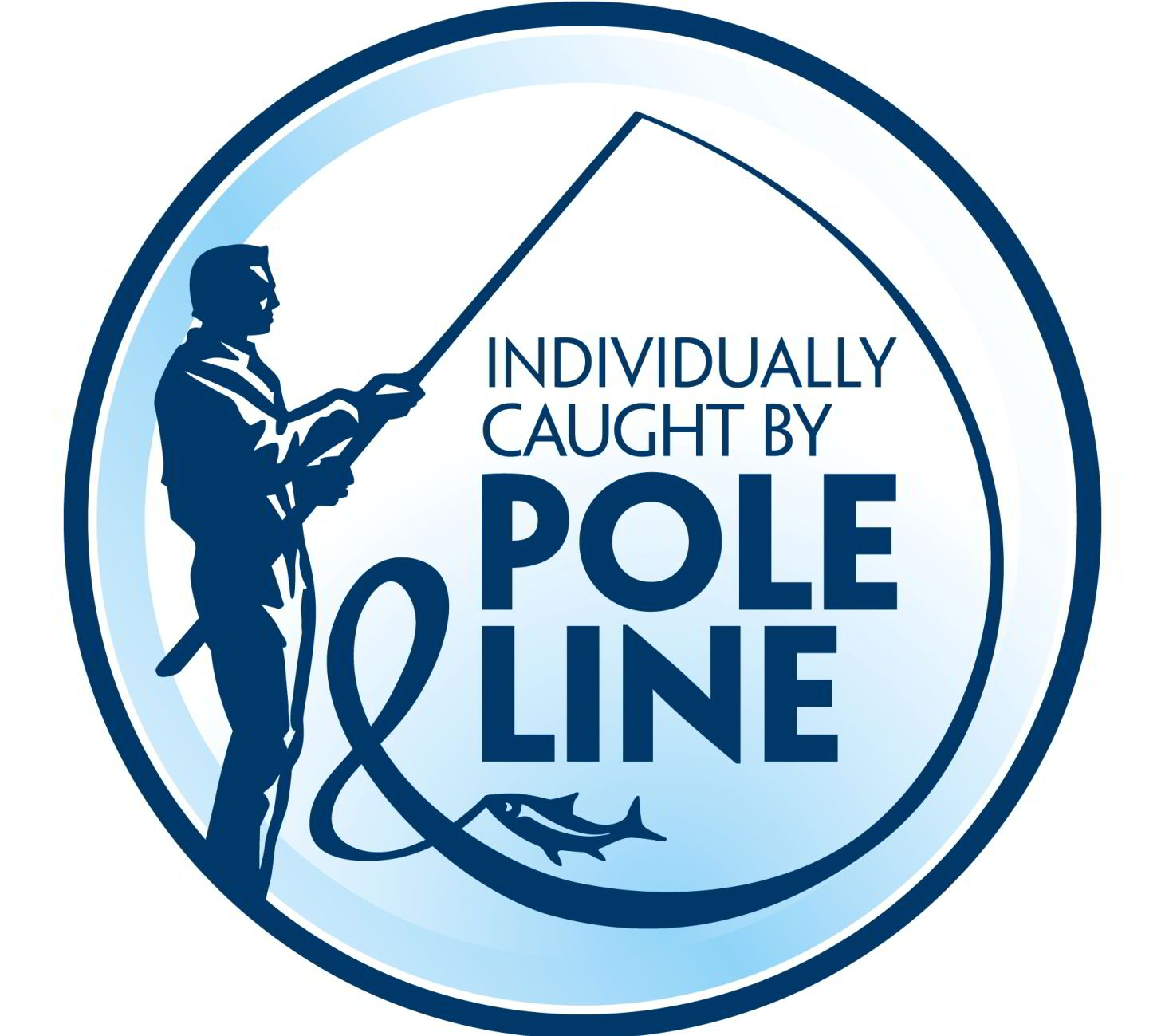 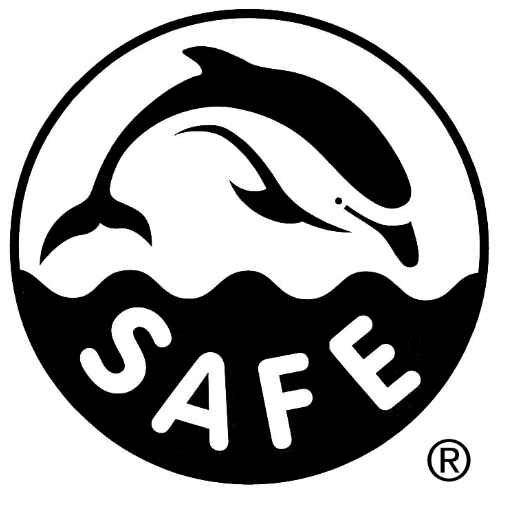 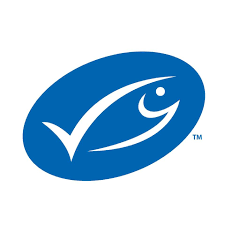 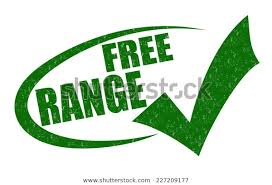 [Speaker Notes: Move them around according to what the group tells you until they are paired up]
The Answers
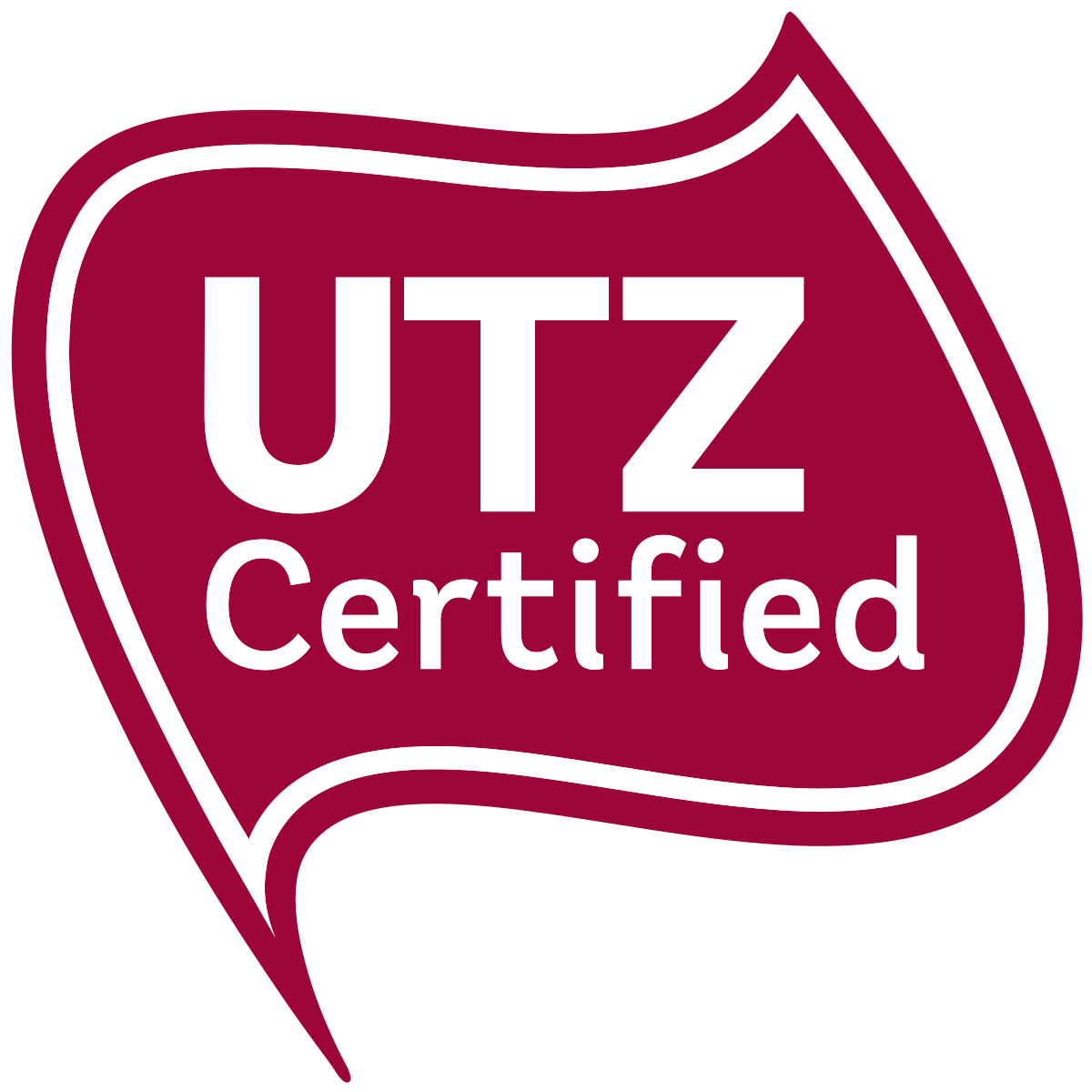 All farm animals live a good life and are treated without cruelty
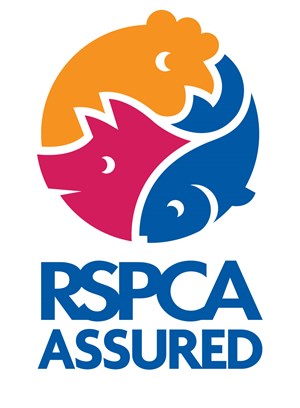 Sustainably farmed
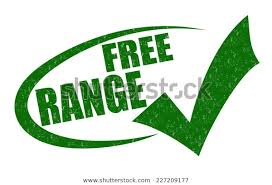 Must have access to outside for at least part of the day
Produced without using chemicals
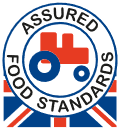 Food has been produced responsibly
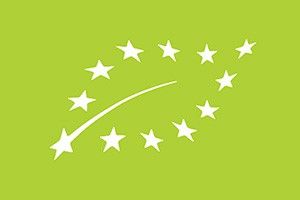 Improves the sustainability of tea faring and the lives of workers
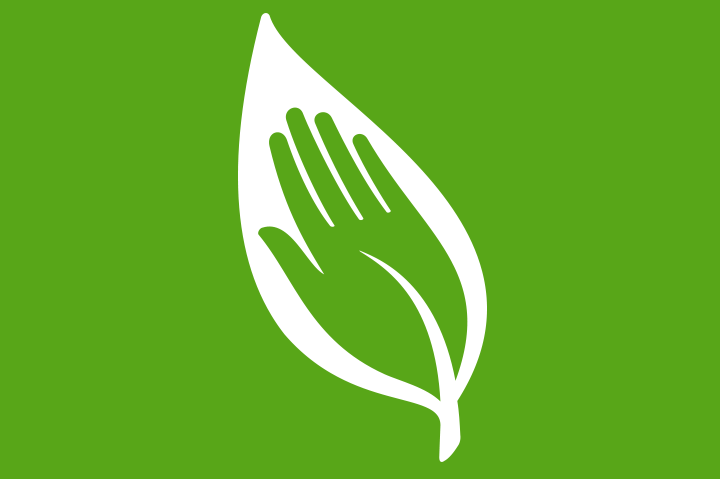 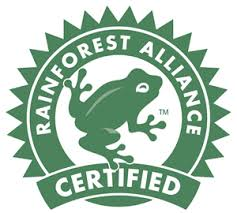 Aiming to conserve biodiversity and create healthy communities
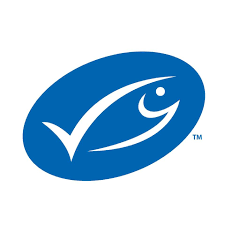 Encourages sustainable fishing
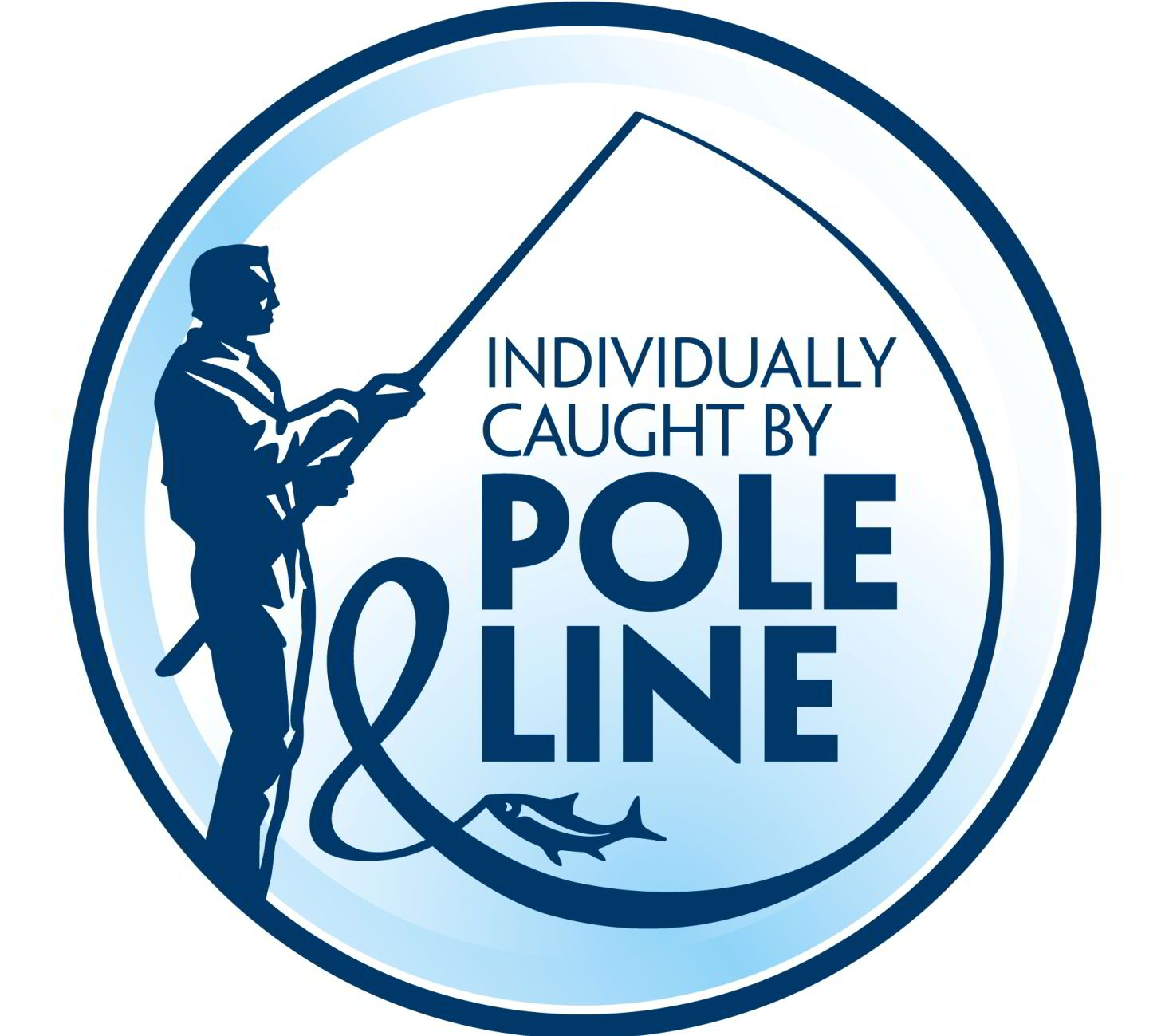 Caught while minimising harm to other marine life
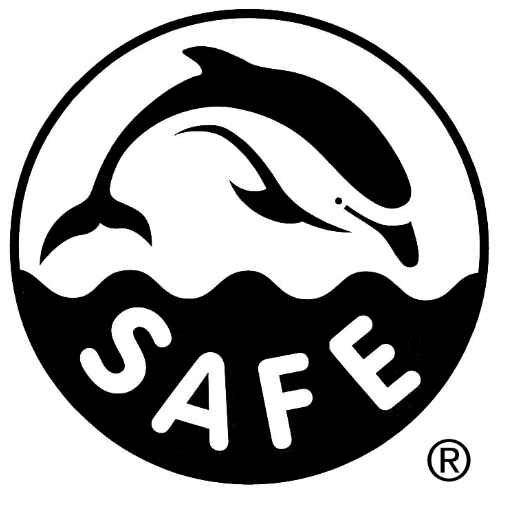 Meets standards to reduce dolphin deaths during fishing
Which of the labels matches these benefits
Improves safety and Hygiene standards
Animals are protected
Local people are protected to have a good quality of life
Less pollution is produced
Less food goes to waste
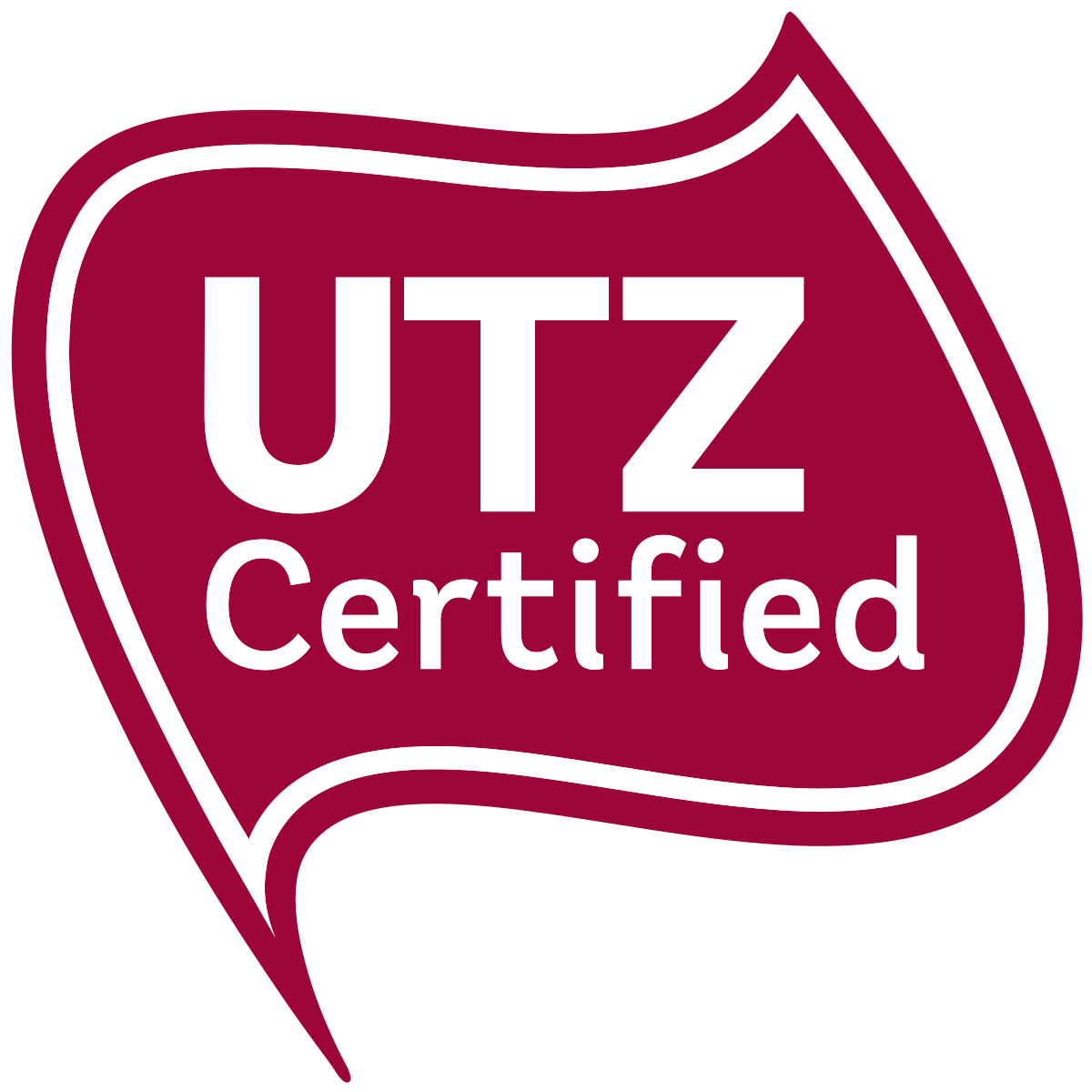 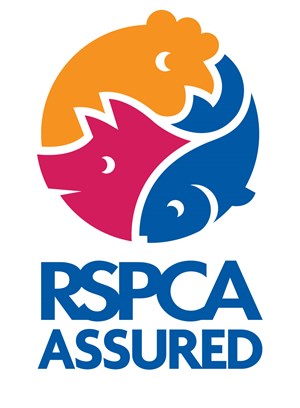 Improves safety and Hygiene standards
Animals are protected
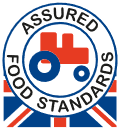 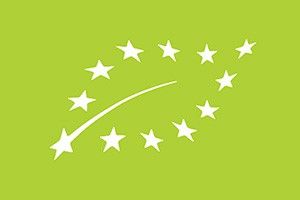 Local people are protected to have a good quality of life
Less pollution is produced
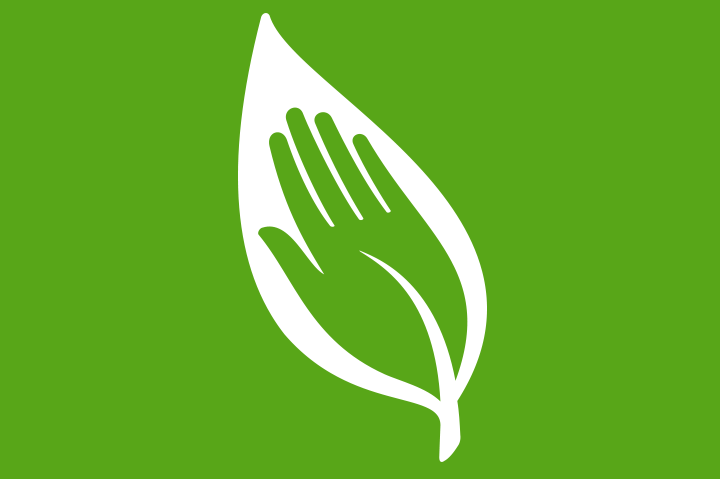 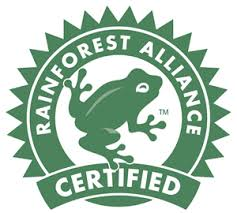 Less food goes to waste
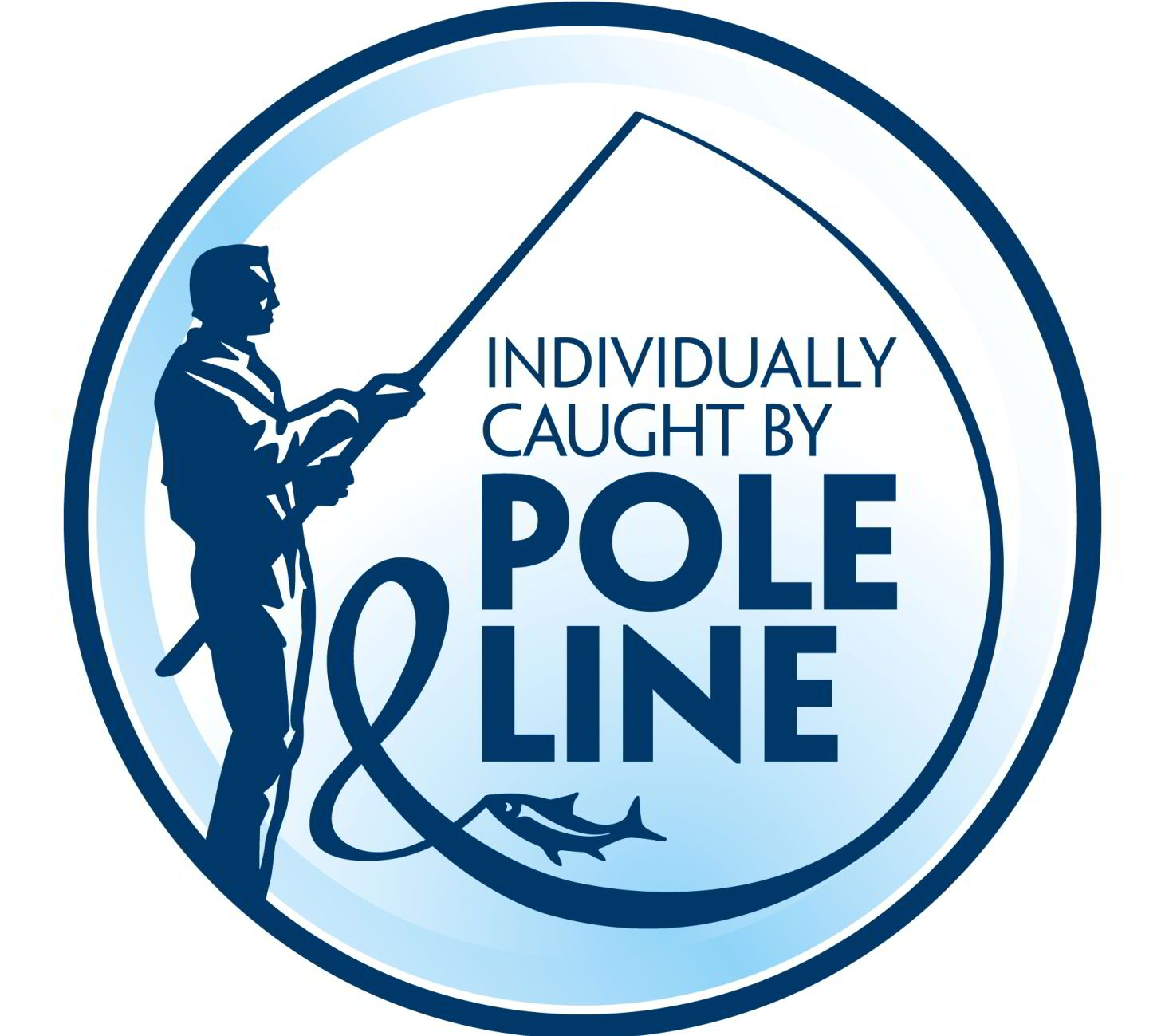 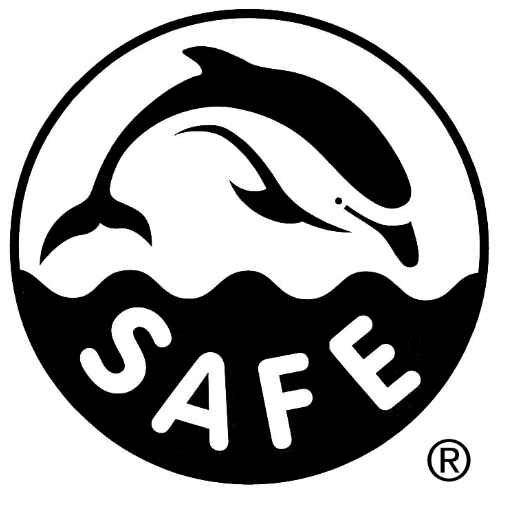 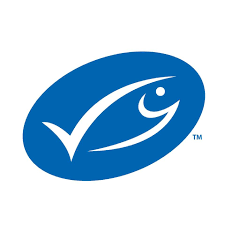 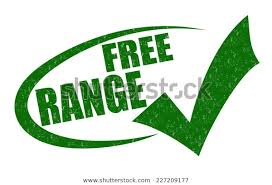 [Speaker Notes: Get them to draw lines or tell you to according to which they think match each logo]